AllgäuJuli 2002

Ein Film von
Silvedi Film

Copyright © Silvedi Film 2004
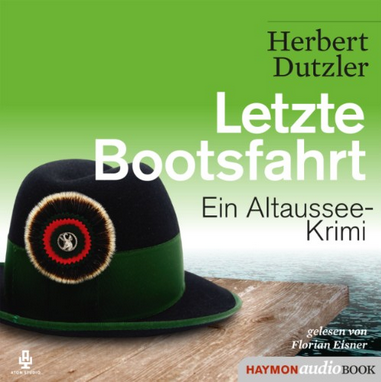 Herbert Dutzler – Letzte Bootsfahrt